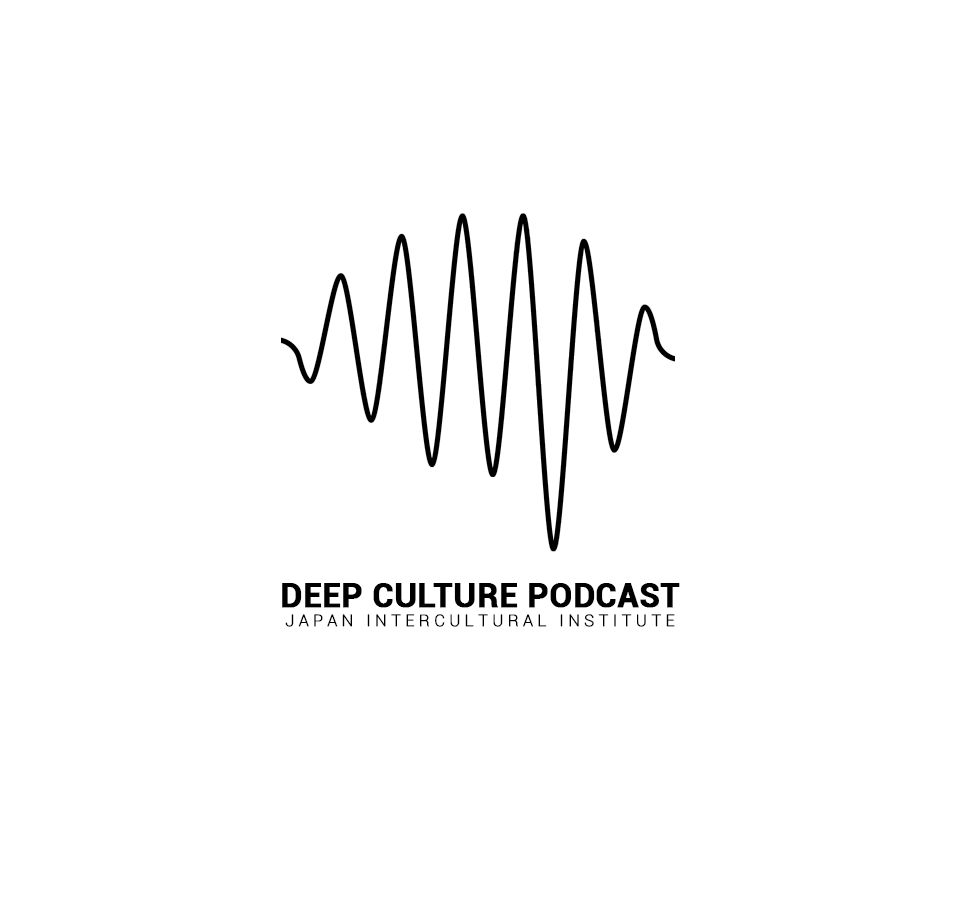 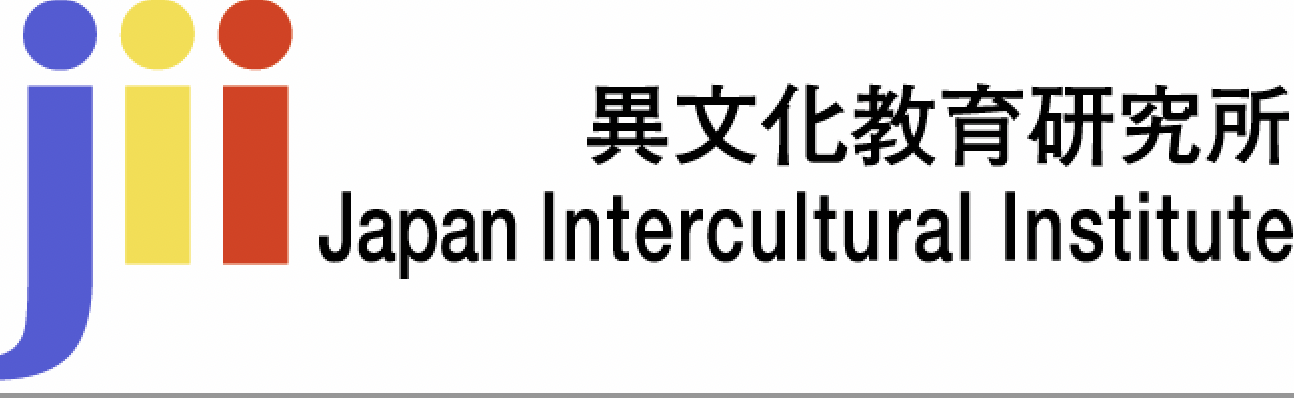 Deep Culture Podcast
 Episode 30 - Ethnocentrism
Expansion Activities
Open source teaching materials to be used with the Deep Culture podcast
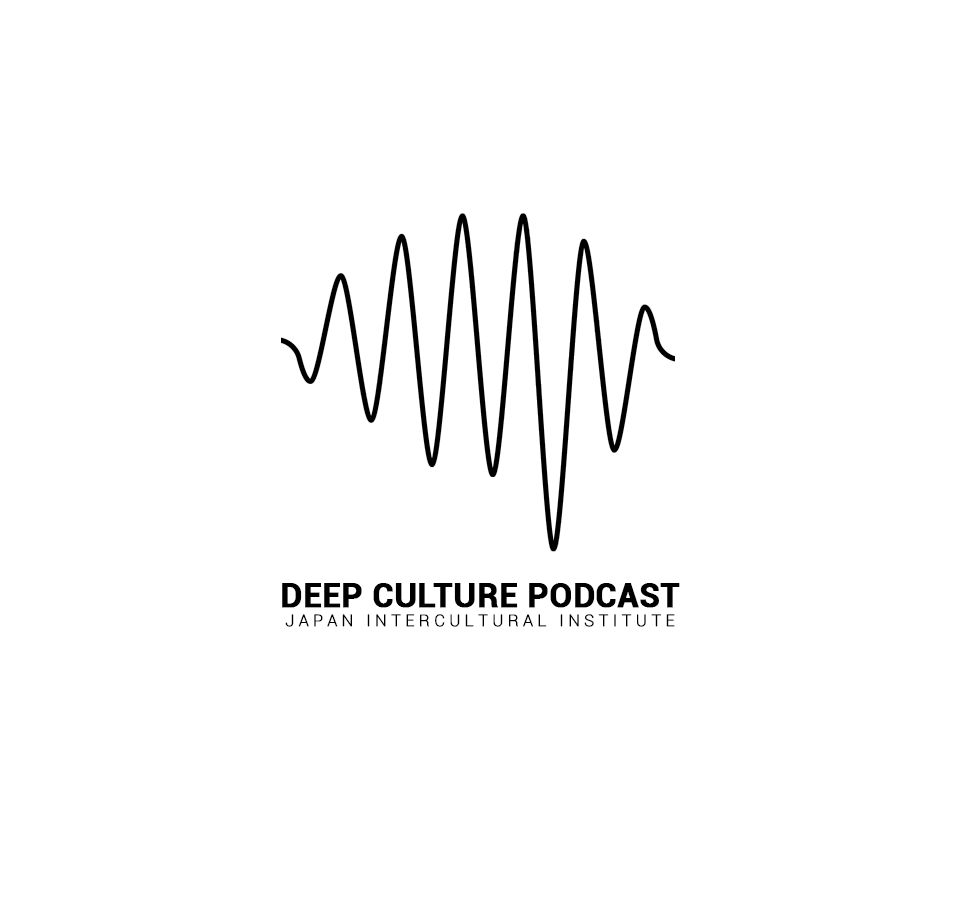 Acknowledgements
These materials were created as part of a collaborative project by the Japan Intercultural Institute. They are open source and can be freely used. Special thanks to a dedicated team of educators from different countries that contributed to this project. Contributors include: Sanne Bosma, Tannistha Dasgupta, Meena Eswaran, Jane Everett, Rob Fritz, Grazia Ghellini, Katarzyna Grzesik-Harz, Valerie Hansford, Jessica Janda, Christina Kapaun, Corazon Kato, Kasia Kucharska, Isabelle Al-Haj Johnston, Zeina Matar, Lynne Murphy, Lucile Roberts, Jo Thomas, Marie Tseng, and Revathi Viswanathan.
To find out more about the project, see here. For questions, comments or participating in JII activities, contact: info@japanintercultural.org.
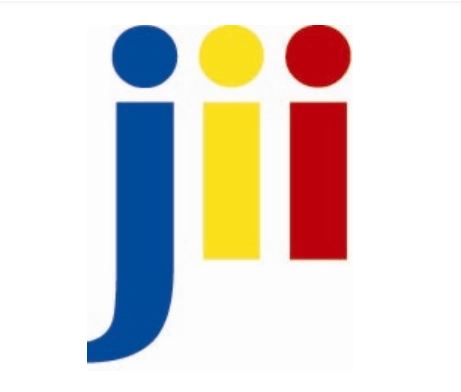 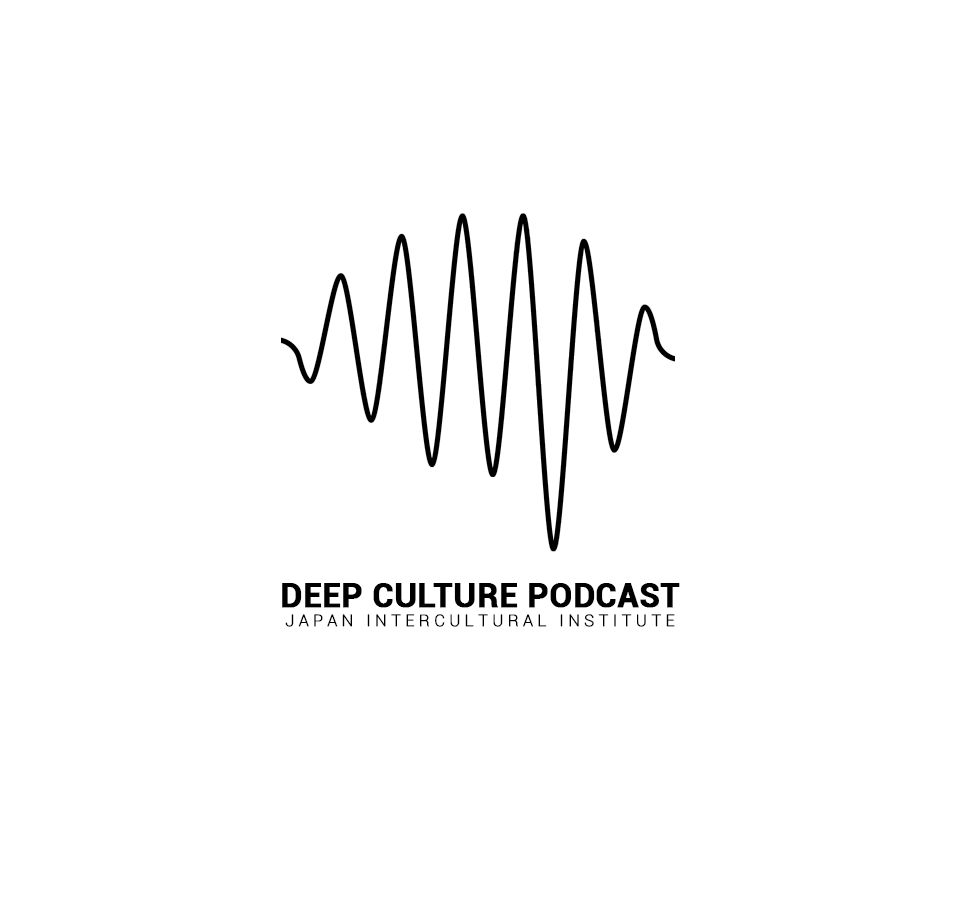 Expansion activities
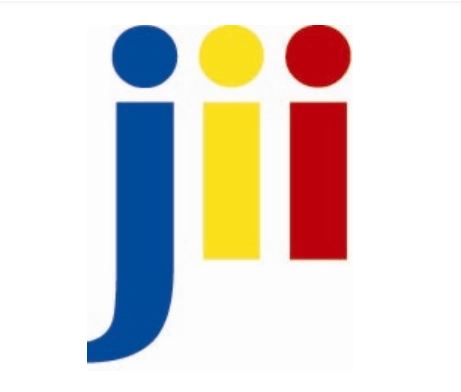 [Speaker Notes: In this section, educators can add any expansion activity using supplemental materials. This can elaborate on ideas from the podcast, or connect it to other ideas in society, learners’ lives, etc. When possible, include clear instructions and whatever supplemental materials that are necessary. It can also include ideas for possible extension activities to be developed by the educator.]
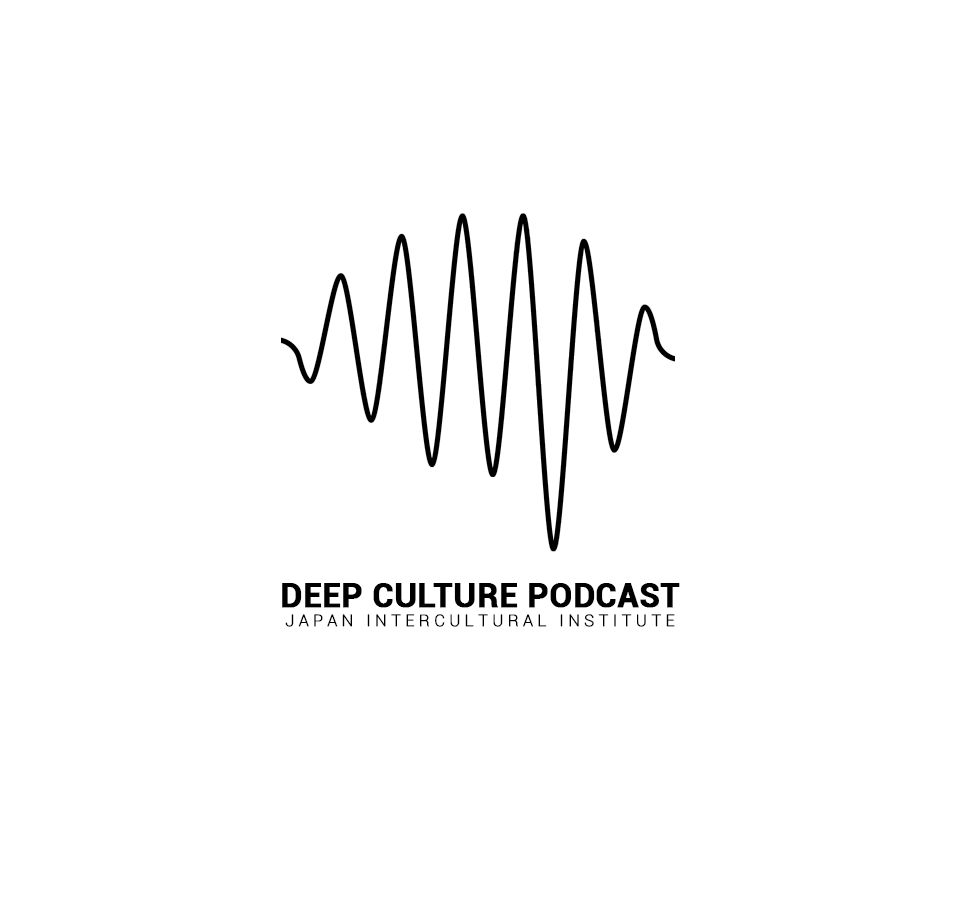 Expansion activities
Discussion: Ishita’s Story
Discussion: Daniel’s Story
Brainstorm: Emre’s wisdom
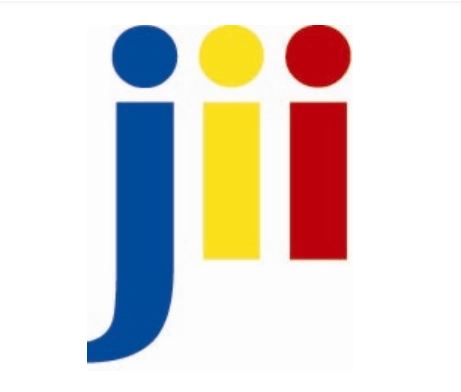 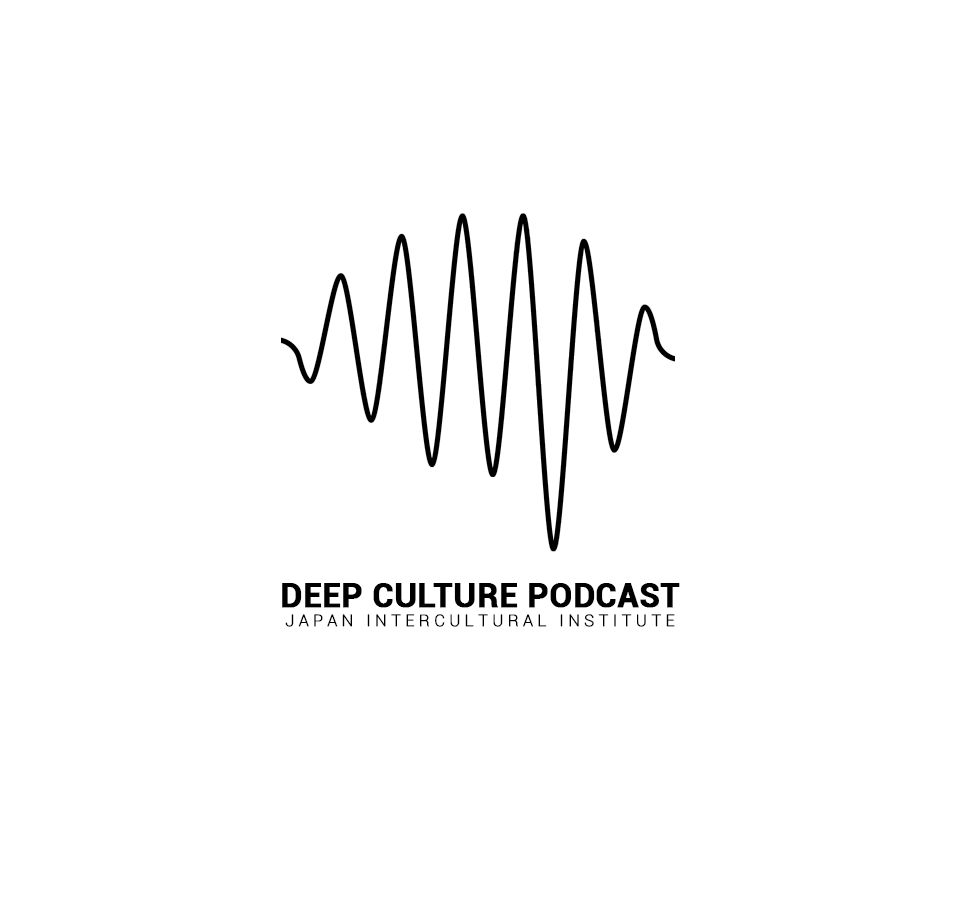 Discussion: Ishita’s Story . . .
Listen to or read Ishita’s story again . . . 

I was seven years old playing in the schoolyard with my friends. When I first heard it exclaimed that my family was from a certain caste. It caught me off guard. I had never heard it discussed at home. Why did others put me in a category that I didn't even know existed? It was deeply disturbing. I was angry. When I got home from school, my father was in the kitchen, cooking. I blurted out what my schoolmates had said. I looked straight into his eyes. “Is that true?”He paused, turned off the stove, took me to the living room, sat down with me. “Are you any different than you were this morning?” 
“No”, I said. 
“Did the words your friends use change you?” 
“No.” 
“So, you see”, he said looking into my eyes, “these words that people use to talk about you, they have nothing to do with who you are.” 
I now know that my father sought to inoculate me in some small way from a toxic process of othering. Once you have been labeled, you cannot unknow the category that people put you in. You cannot change the attitudes that go along with it. And yet my father was telling me that I was not the label. Yes, the label was a reality of the society that we lived in, but he did not attach any value to it. Instead, he drew my attention to my relationships with those I love, my experiences in the world, the friends who had labeled me in this way. My father an educator with every bone in his body, taught an important lesson that day. I learned to ignore the label, to pause, to pay attention, to look for more than one side to a story. And that when we do, we see a situation, we see a human being. (27:52-29:30)
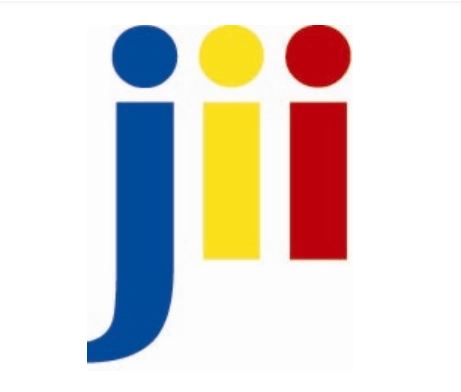 [Speaker Notes: Expansion activities: This slide or slides can be used for any optional activities or supplemental materials (images, links, related readings) that educators can use in creating their lesson.]
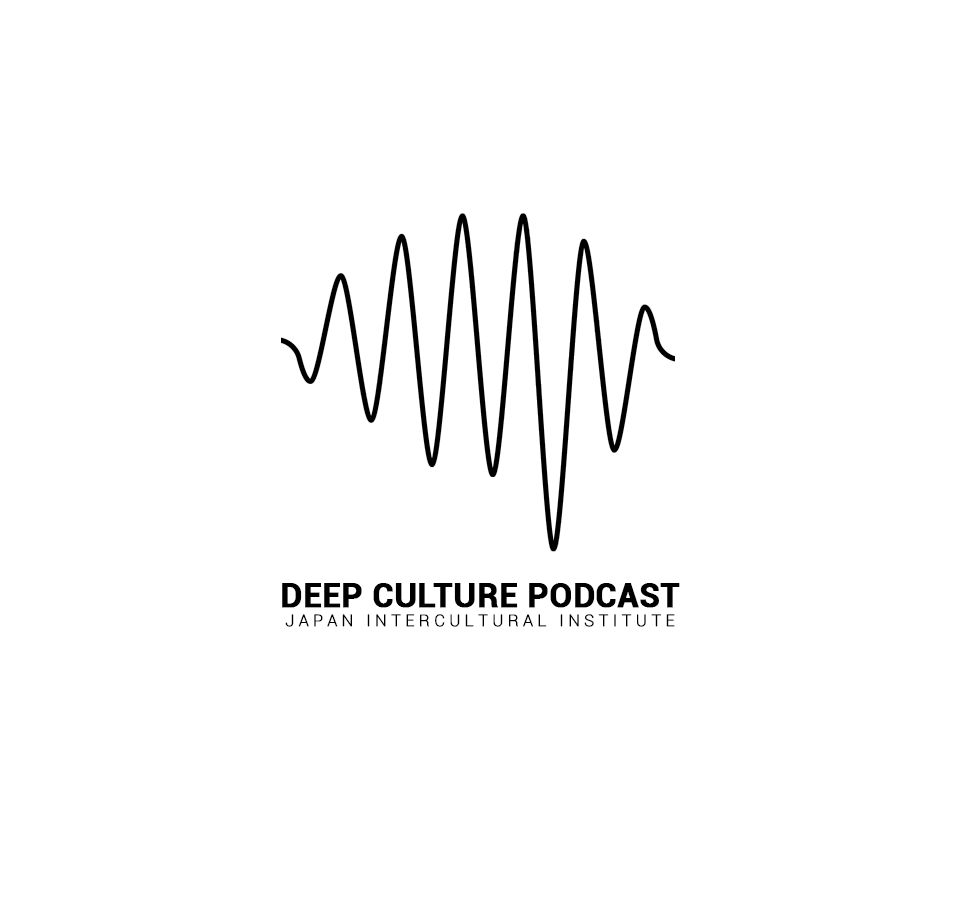 Discussion: Ishita’s Story . . .
Discussion: In the episode Joseph says that Ishita was feeling defensive and her father helped her feel secure. Going beyond ethnocentrism requires that we don’t feel threatened. 

How did Ishita’s father help her feel secure? How did Ishita respond?
Have you ever felt defensive because other people judged you? How did you react?
What advice do you have for someone in a situation like Ishita’s?
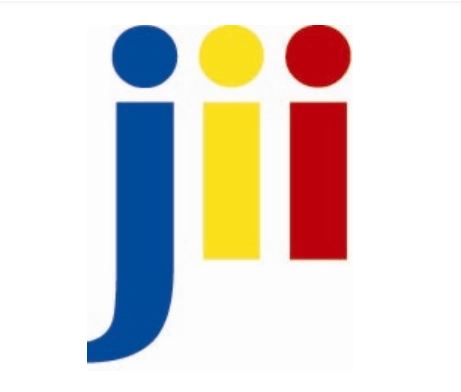 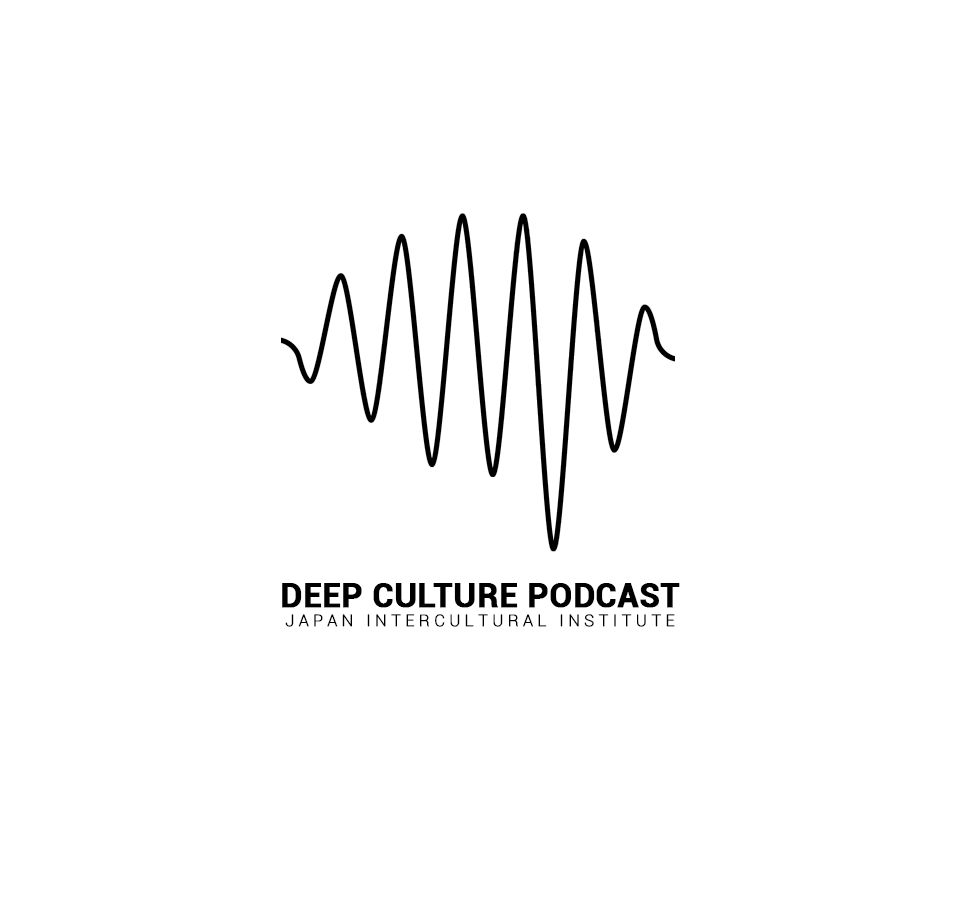 Discussion: Daniel’s Story . . .
Listen to or read Daniel’s story again . . . 

My first “exotic” experience was as a student in China and later in Japan and in India. I remember developing a feeling of solidarity and even belonging to those countries. I remember feeling sad and touched when something bad happened to them on the political, social, or economic level. I guess that to some extent. I started to feel part of the bigger group, as if somehow my loyalty had shifted to my host country. More recently, since I've been learning Turkish, I react defensively when somebody makes a negative comment about Turkey. And this is not just an intellectual exercise. Learning a foreign language is a big investment. It expands our identity, it expands our cultural self. It requires somehow letting go our own mental and grammatical structure and it creates a distance from the original ingroup. This is a subtle shift, but I have felt it very clearly.
(32:00-33:34)
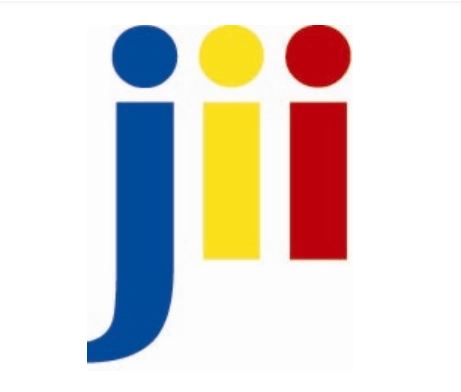 [Speaker Notes: Expansion activities: This slide or slides can be used for any optional activities or supplemental materials (images, links, related readings) that educators can use in creating their lesson.]
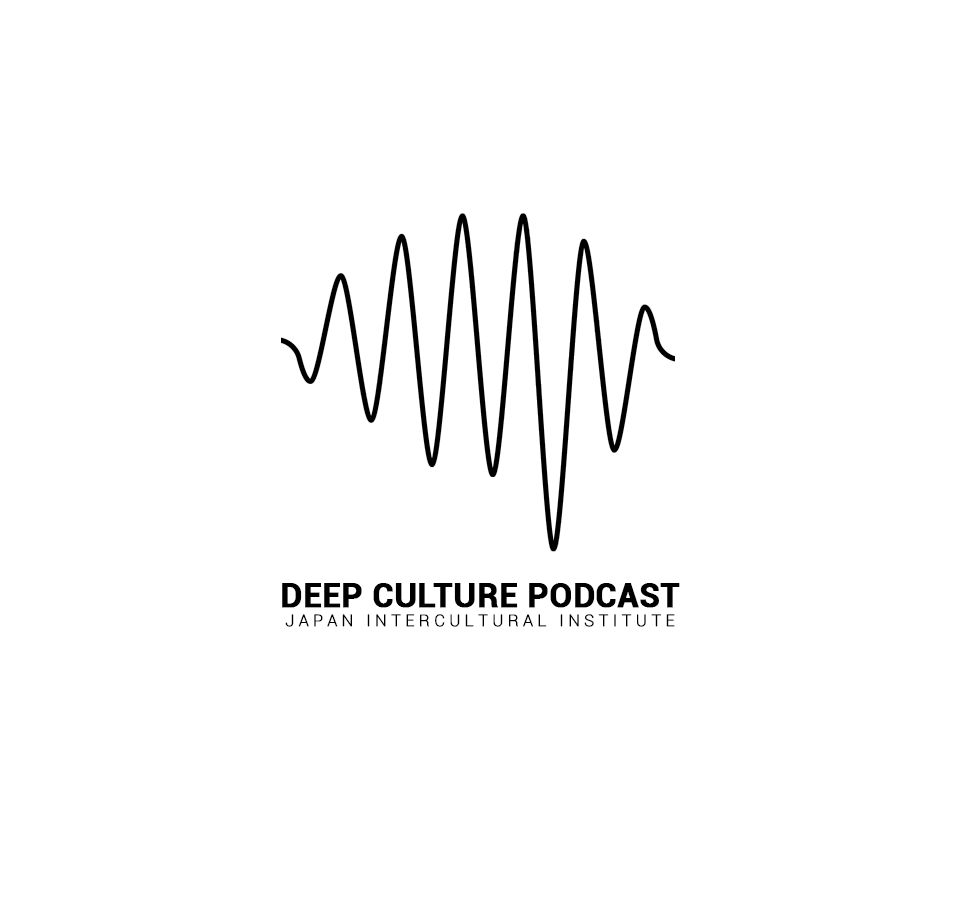 Discussion: Daniel’s Story . . .
Discussion: Daniel talks about his “exotic” experience in China. In the episode, Joseph says that investing ourselves in a foreign experience (for example, learning a foreign language) helps us go beyond ethnocentrism.

What experiences have helped you expand your sense of self?
How can foreign language learning helps us go beyond ethnocentrism?
What “exotic” experiences would you like to try? Why?
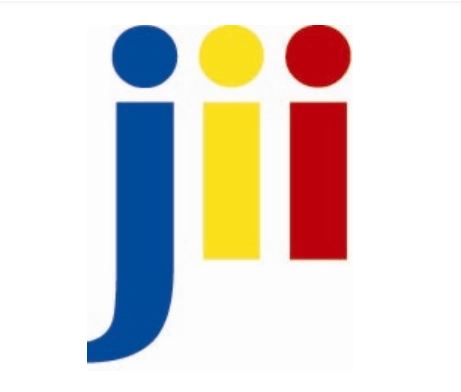 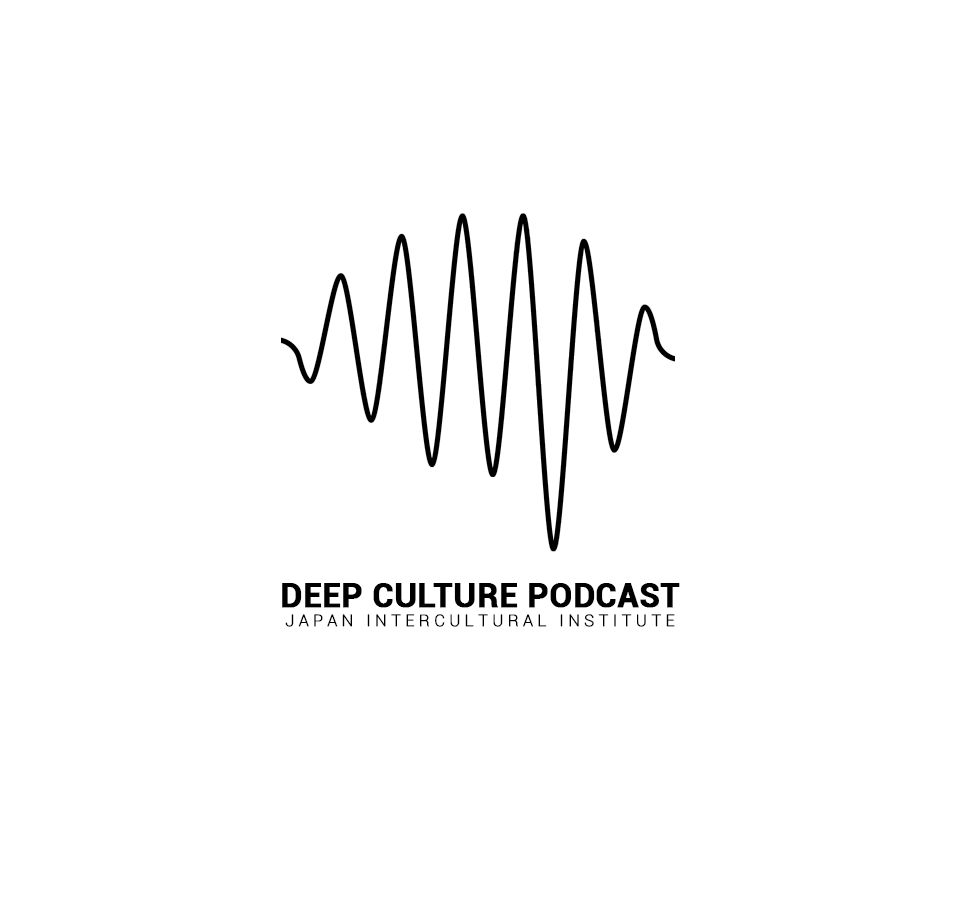 Brainstorm: Wisdom from Emre . . .
In the episode Emre talks about how we can reduce ethnocentrism. He says:

When we have positive experiences with cultural difference, 
we are more likely to accept that there are other normals that 
should be accepted and respected.

Brainstorm: What kinds of fun or educational activities could help people accept other cultures? (e.g. potluck, making dance routine together). Create a plan for an activity like this and share with others.
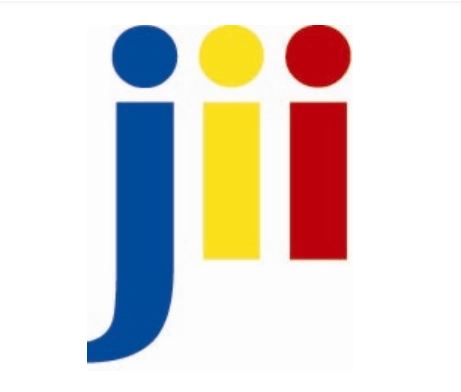 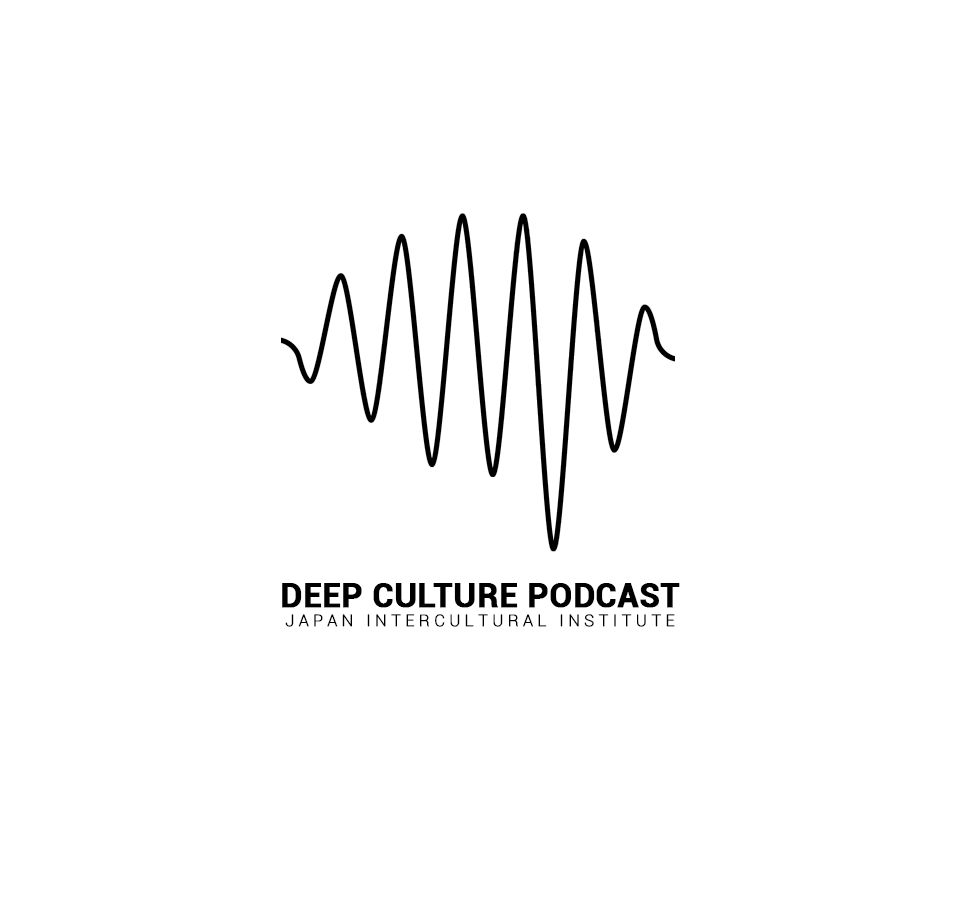 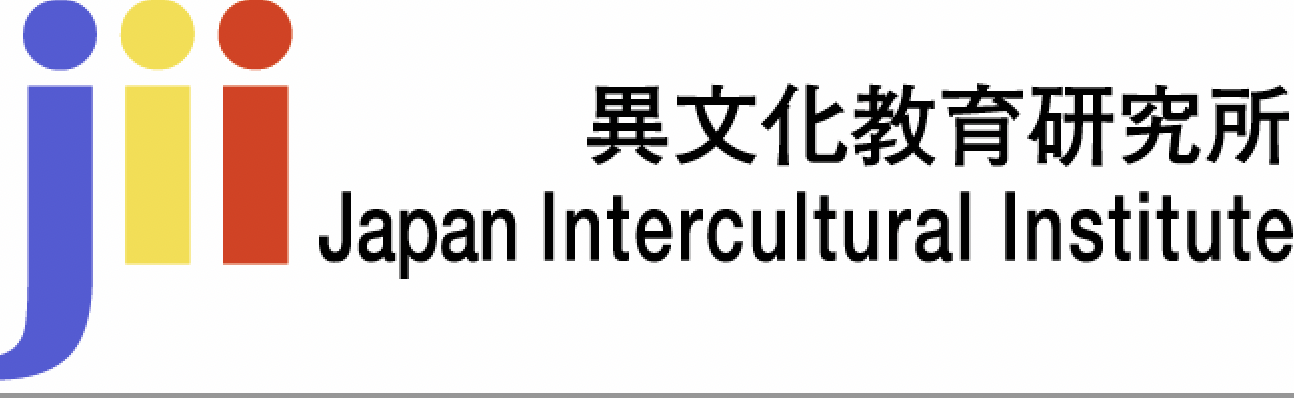 Deep Culture Podcast
 Episode 30 - Ethnocentrism
Expansion Activities
Open source teaching materials to be used with the Deep Culture podcast